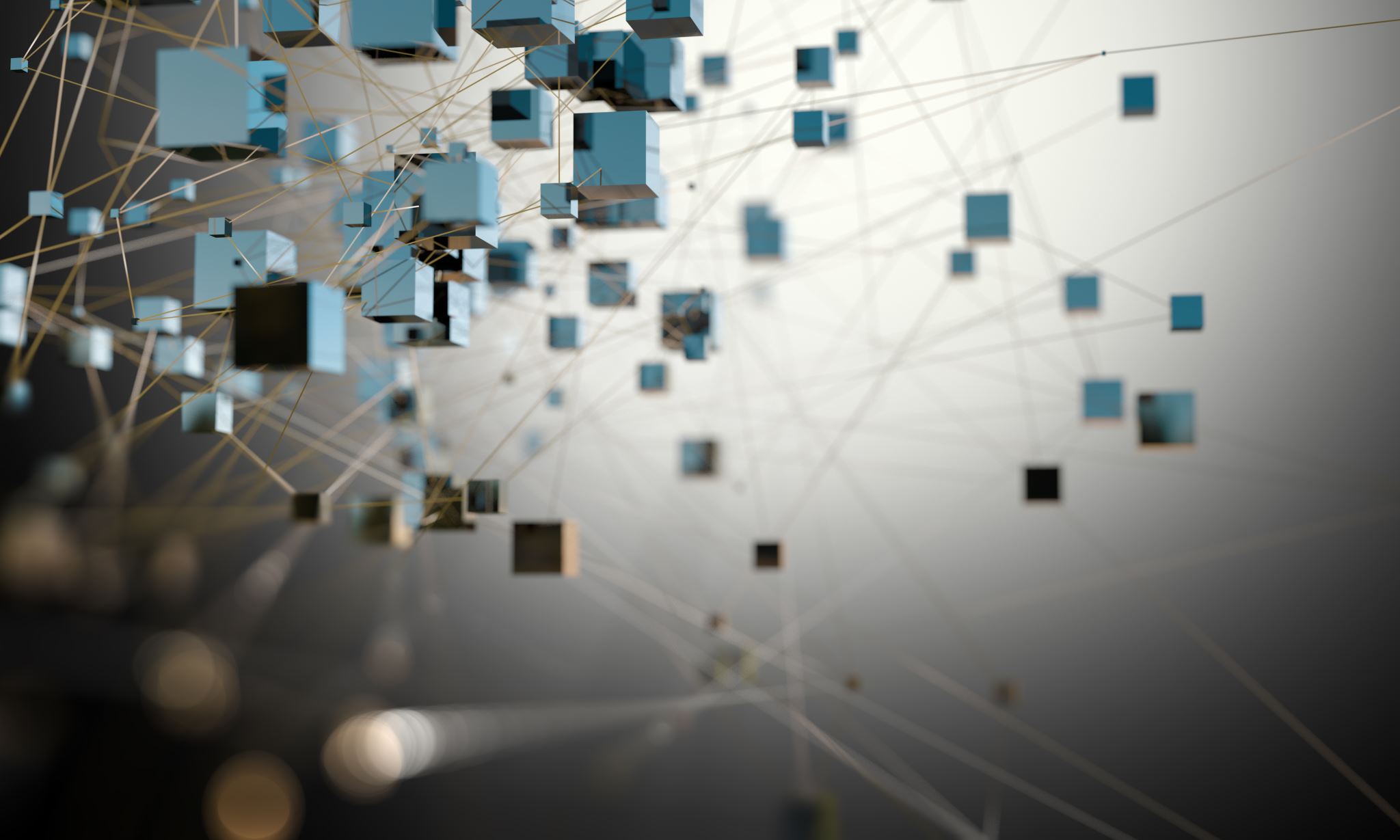 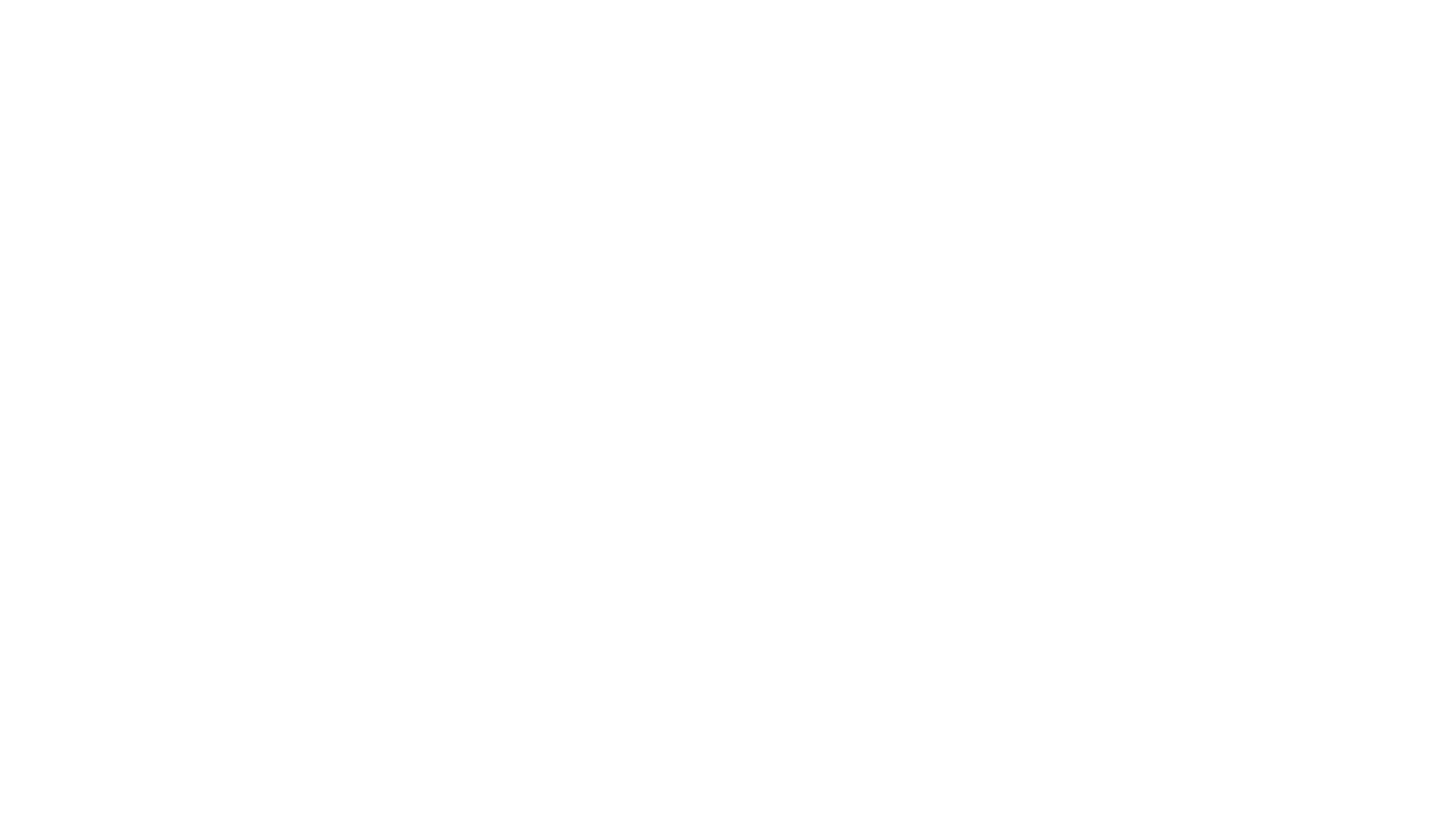 Proyecto de modernización tecnológica
Para la Asociación deportiva departamental de ajedrez de Guatemala
Ing. Eduardo García (Tesorero addag) 
José Ignacio García medina
Erick Alejandro Alonzo Equité
Antecedentes
La Asociación Deportiva Departamental de Ajedrez de Guatemala es una entidad que forma parte de la Federación Nacional de Ajedrez, y entre su competencias podemos remarcar la promoción del ajedrez a nivel departamental. 
En el año 2020 cuando inicia el mandato de la actual directiva, se recibe la asociación en condición critica en cuanto a la administración y sus diversos procesos, que o  no estaban definidos o se realizaban de forma manual
Se decidió desarrollar este proyecto con el objetivo de modernizar la asociación mediante el uso de herramientas informáticas con soluciones de bajo costo, que fuera escalable y que permitiera optimizar los procesos administrativos y mejorara la prestación de servicios.
retos
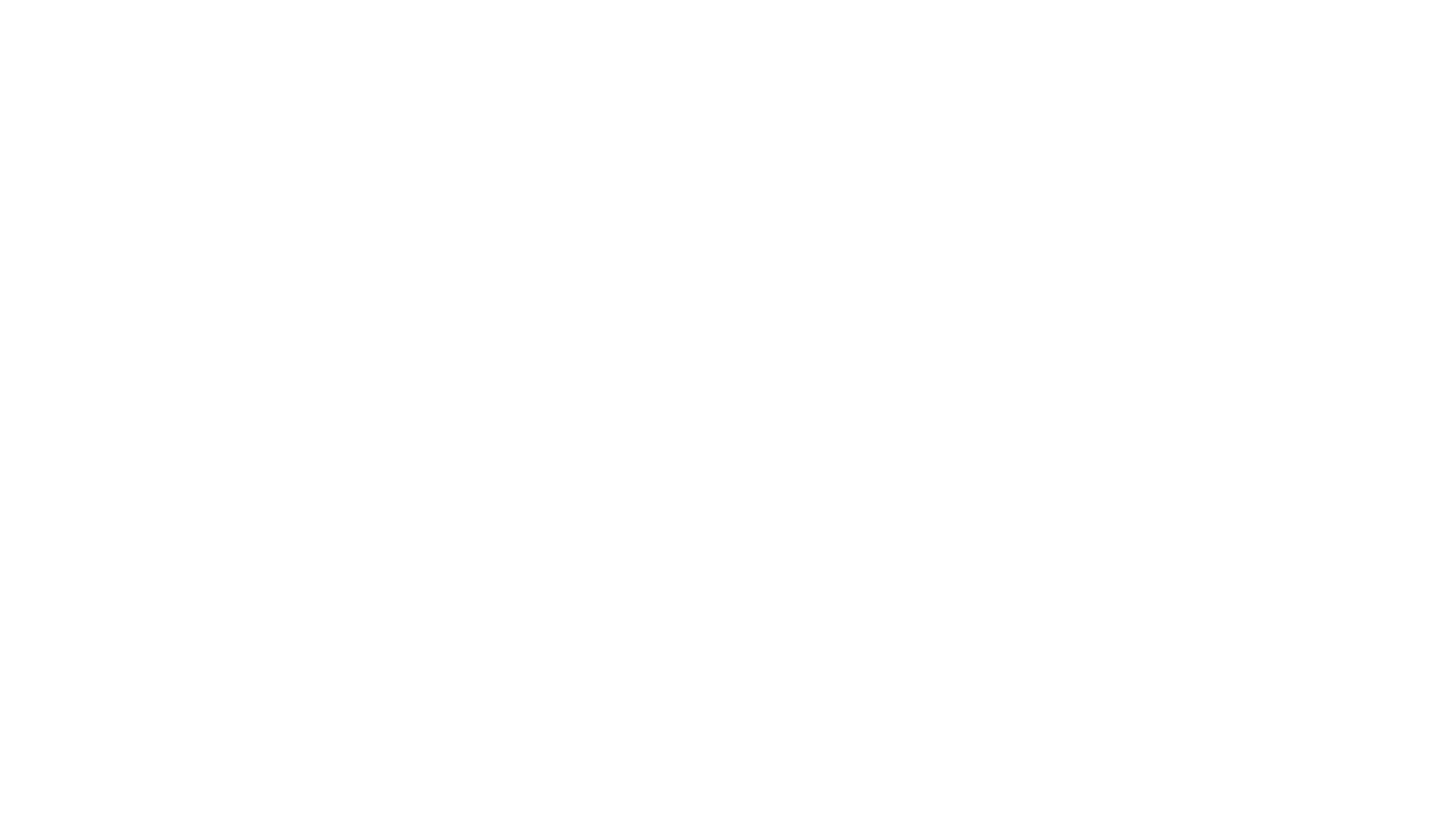 Propuesta de solución
tecnología COMO HERRAMIENTA PARA MEJORAR
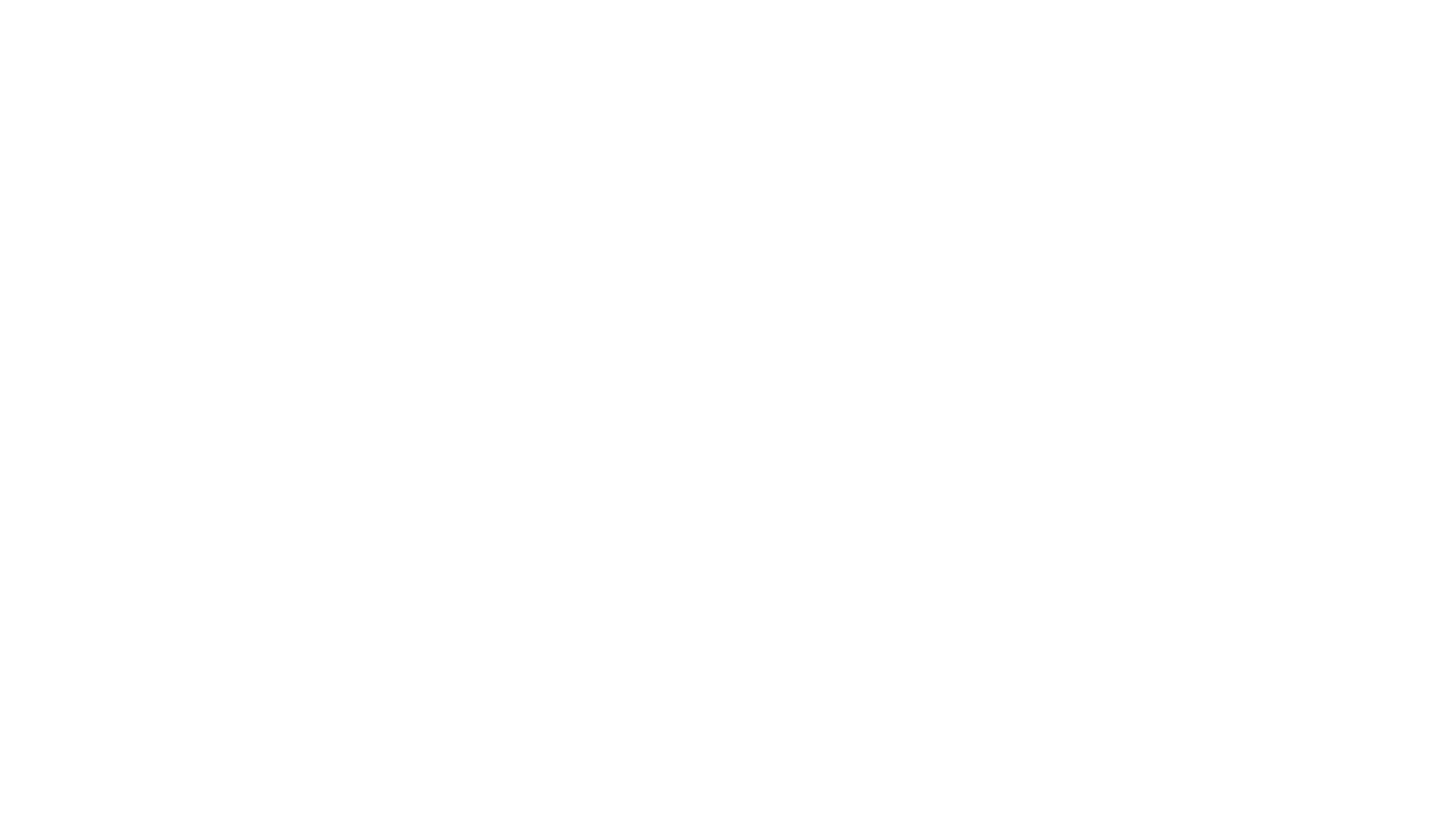 administración
ACADEMIA
COMUNICACIÓN
Beneficios
Comunicación:  Logramos llegar a muchas más personas, mediante el uso de publicidad pagada en Facebook.  Pudimos acercarnos más a la comunidad a través de nuestra página web, donde además de anunciar eventos podemos publicar artículos relevantes de la actualidad ajedrecistica de la asociación y del país.  Así mismo, mejoramos la promoción del ajedrez con la transmisión de nuestros eventos via Twitch.tv
Somos la única asociación deportiva guatemalteca que posee su propio nombre de dominio y sitio web
Academia:  El proceso de inscripción es totalmente en línea y muy rápido, la incorporación de las clases virtuales nos ha permitido llegar a más personas, que debido a la distancia era muy difícil que pudieran acceder.  Hoy día contamos con muchos atletas de diversos municipios del departamento, y también de otros departamentos que han visto en nuestra asociación un buen lugar para aprender y perfeccionar el ajedrez.
Gestión Administrativa:  Se ha logrado mantener un mejor control de los ingresos y egresos, también tenemos un mejor control de las matriculas de atletas que cada mes se entregan sin falta a la CDAG.  La transparencia y gestión económica del gasto nos ha permitido en estos dos años adquirir equipamiento informático para mejorar significativamente nuestros procesos.
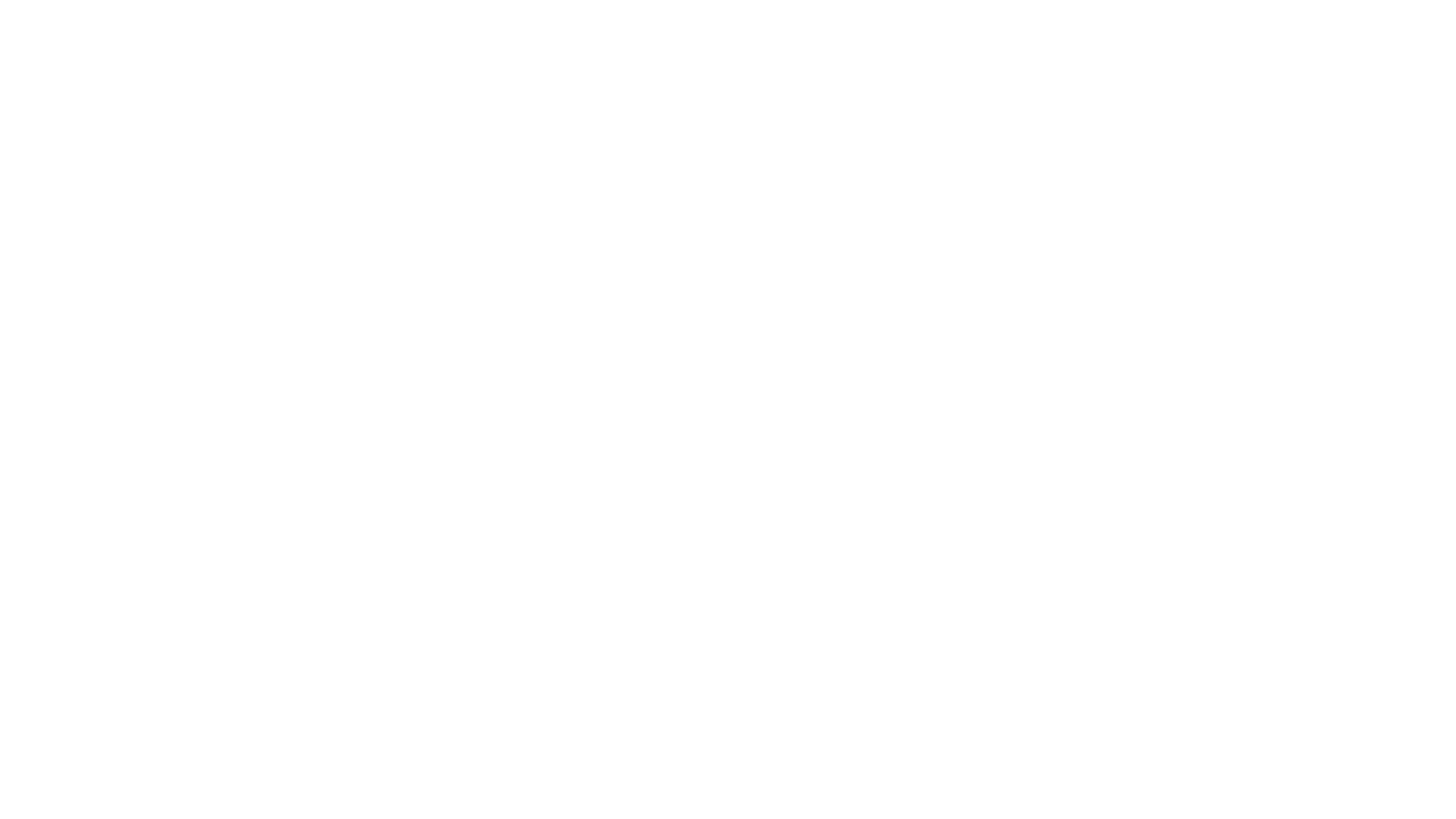 Riesgos del proyecto y contra medidas
Falta de fondos para poder adquirir el equipamiento
Implementación de estratégias para atraer nuevos atletas
Diseño de nueva oferta de entrenamiento que mejore la captación de fondos
Ataques ciberneticos a la página
Implementación de medidas de seguridad como página Segura (SSL), instalación de plugins de seguridad en el sitio web
Falta de interés en el personal
Capacitación a entrenadores
Disponer de nuevas herramientas para agilizar sus tareas
Mejora en el pago de servicios y otros incentivos
costoS operativos
SOFTWARE
Suite ofimatica  Q. 0.00
Herramientas de Google:  Q. 0.00
Dominio web (anual):  Q. 150.00
Hosting de sitio web(mensual):  Q. 300.00
Licencia de Canva:  Q. 140.00
Fan Page de Facebook:  Q. 0.00

HARDWARE (OPCIONAL  DEPENDE DE LAS NECESIDADES DE LA INSTITUCION)
Equipo de computo
1 ordenadores Lenovo i7  Q. 3,400.00
1 ups  Q. 700.00
Escalabilidad
El proyecto al utilizar herramientas de código abierto y de baja complejidad de implementación, permite que el proyecto pueda ser escalable y se pueda replicar en otras instituciones deportivas, inclusive de otras disciplinas.
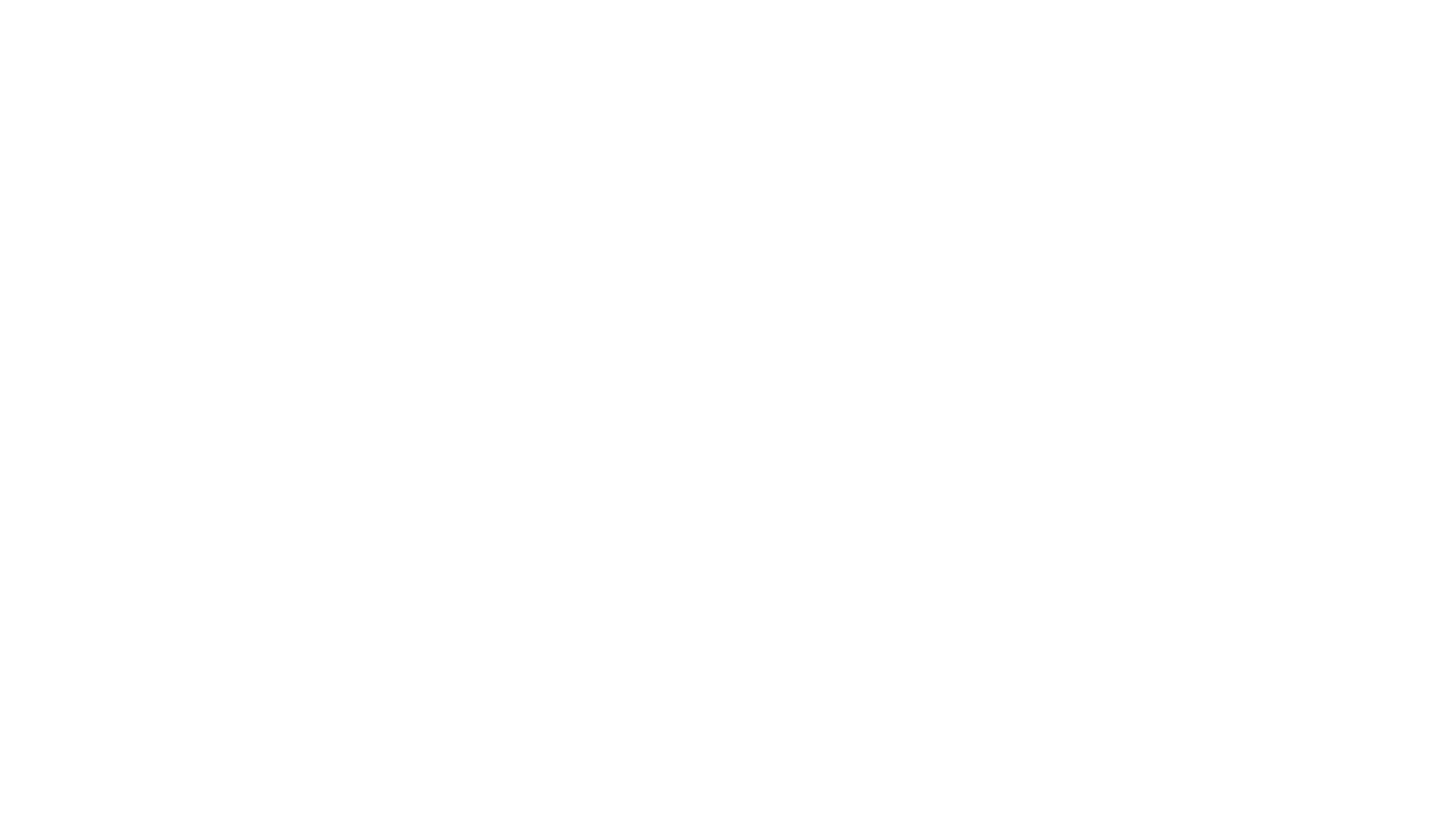 Muchas Gracias!!!
El equipo de Proyecto de Innovación Tecnológica ADDAG